Accounting Conventions
Accounting Conventions are the common practices which are universally followed in recording and presenting accounting information of business. It helps in comparing accounting data of different business or of same units for different periods.
Materiality
Only those transactions, important facts and items are shown which are useful and material for the business. The firm need not record immaterial and insignificant items.
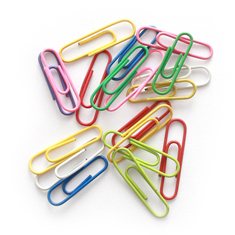 Illustration:
Company XYZ Ltd. bought 6 months supplies of stationary worth Rs 600.

Question:
Should the Company spread the cost of this  stationary for 6 months by expensing off Rs 100 per  month to the income statement?

Answer:
Based on this concept, as the amount is so small or immaterial, it can be expensed off in the next month instead of tediously expensing it in the next 6 months.
Full Disclosure
Financial Statements and their notes should present all information that is relevant and material to the user’s understanding of the statements.
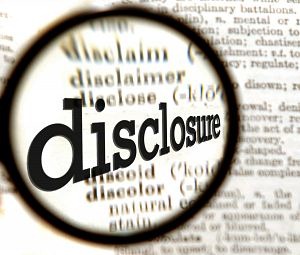 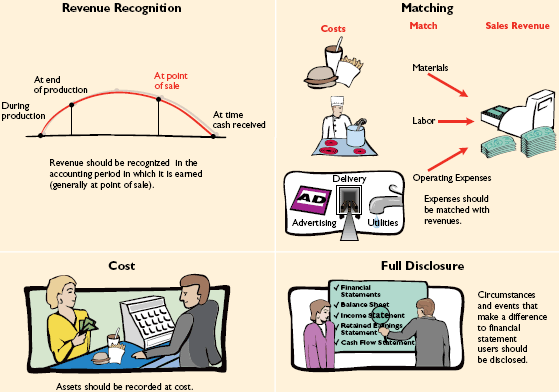 Conservatism
Anticipate No Profits butProvide for all Losses
Accountant should always be on side of safety.
For Example
Making Provision for Bad and Doubtful Debts
 Showing Depreciation on Fixed Assets, but not appreciation
Consistency
The accounting practices and methods should remain consistent from one accounting period to another.Whatever accounting practice is followed by the business enterprise, should be followed on a consistent basis from year to year.
For Example
Thank you